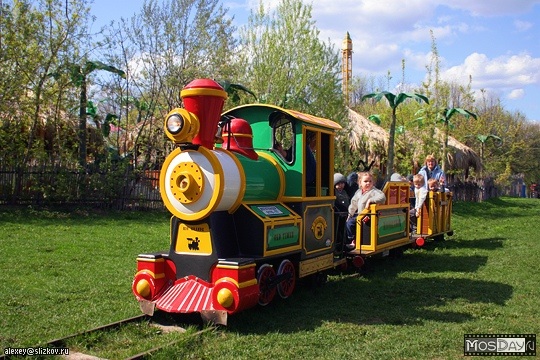 Страна Знаний
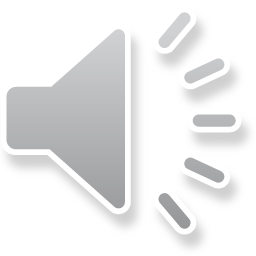 1
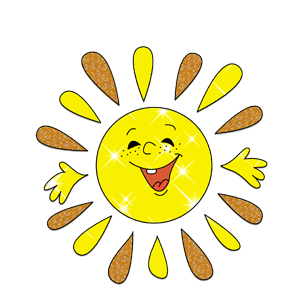 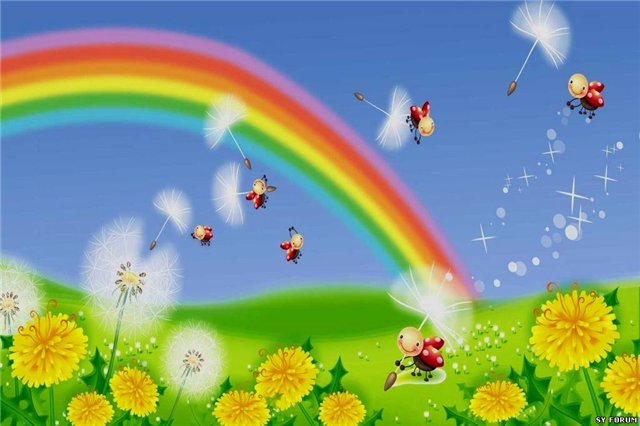 Устный счет
9
6
4
3
8
1
0
5
2
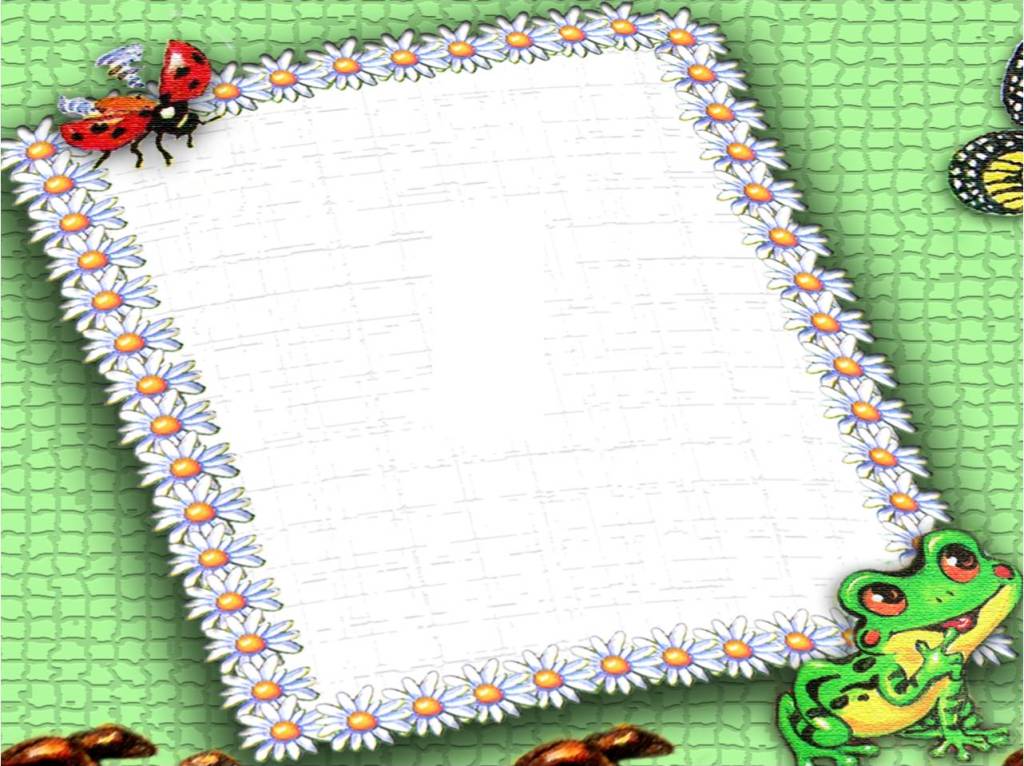 Расставь цифры по местам.
1
6
4
3
9
7
8
5
2
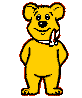 3
http://aida.ucoz.ru
19.10.2014
3
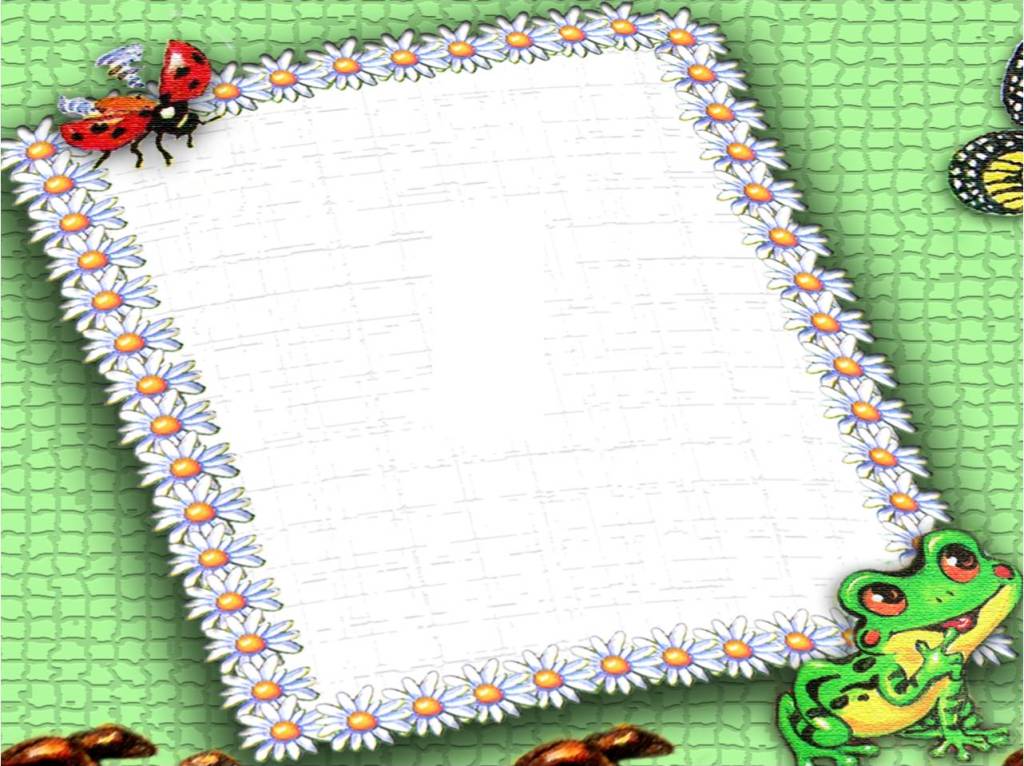 Станция Любознательных
Разгадай-ка
Р1А  

Па3от

100Л
Родина
Патриот
Стол
4
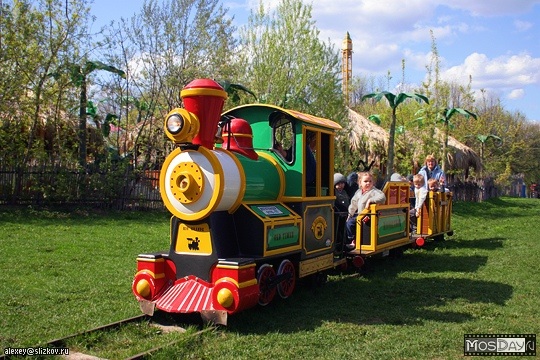 Страна Знаний
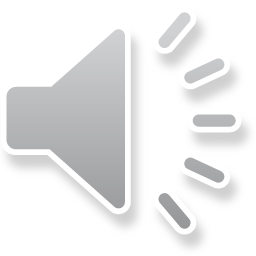 5
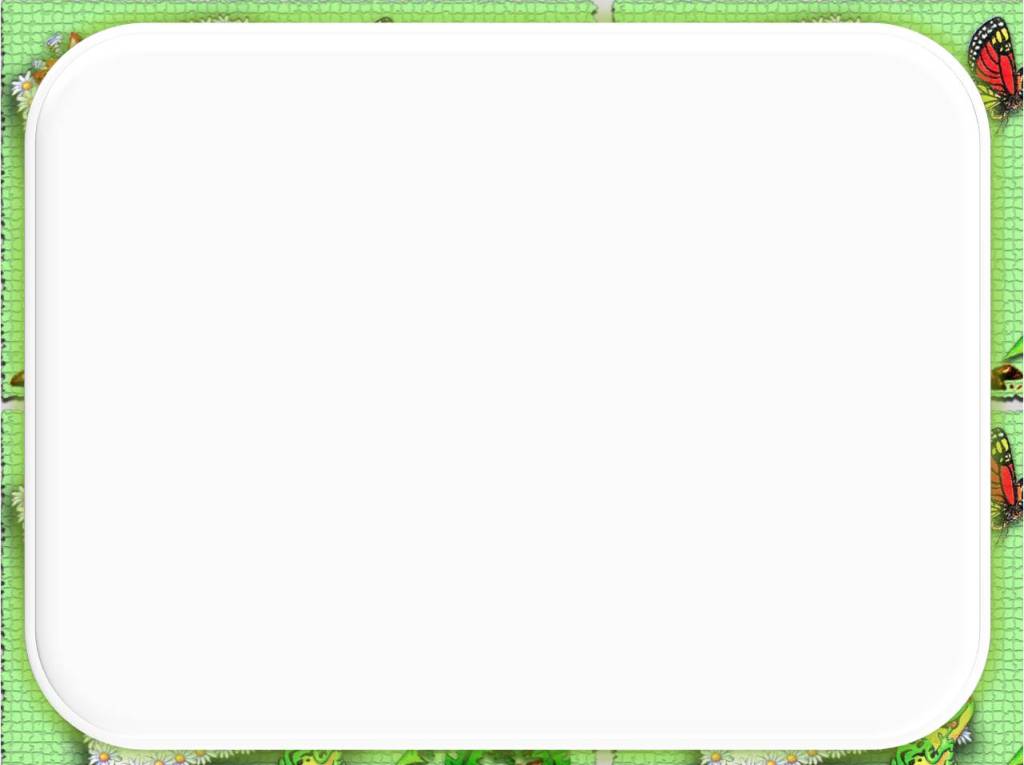 Могу назвать его мячом,
А хочешь, дыркой назовём,
А можно бубликом,
Почти что кругленьким.
Но как его не назовём
Он называется нулём!
                       (Ф. Дагларджа)
Цифра вроде буквы О –
Это ноль, иль ничего.
Круглый ноль такой хорошенький.
Но не значит ничегошеньки.
                             (С. Маршак)
0
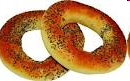 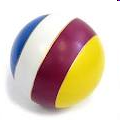 6
Ноль собой весьма хорош:На бараночку похожИ на бублик, и на шар,И на круглый самовар.
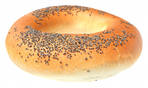 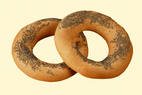 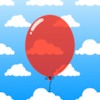 Очень этот ноль хорош!
На Смешариков похож!
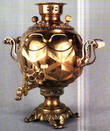 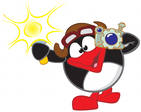 7
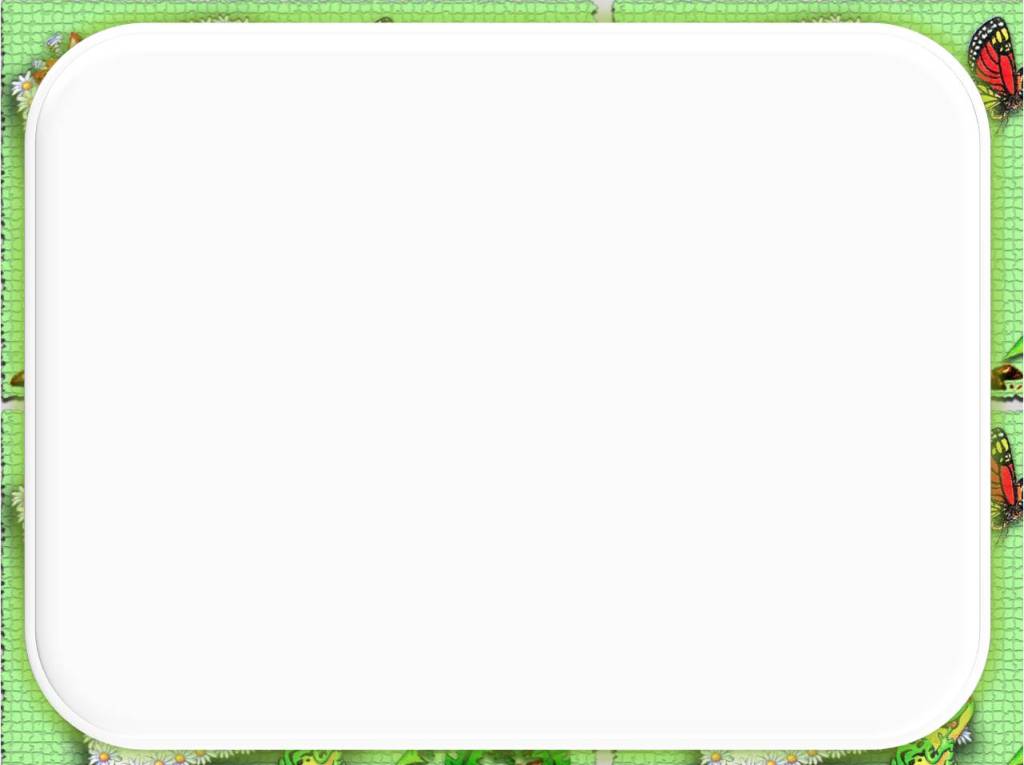 Поймай зайчика.
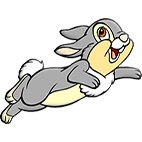 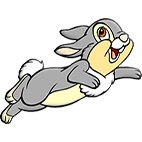 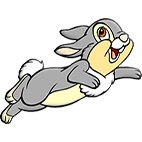 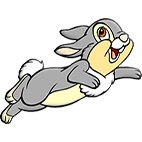 8
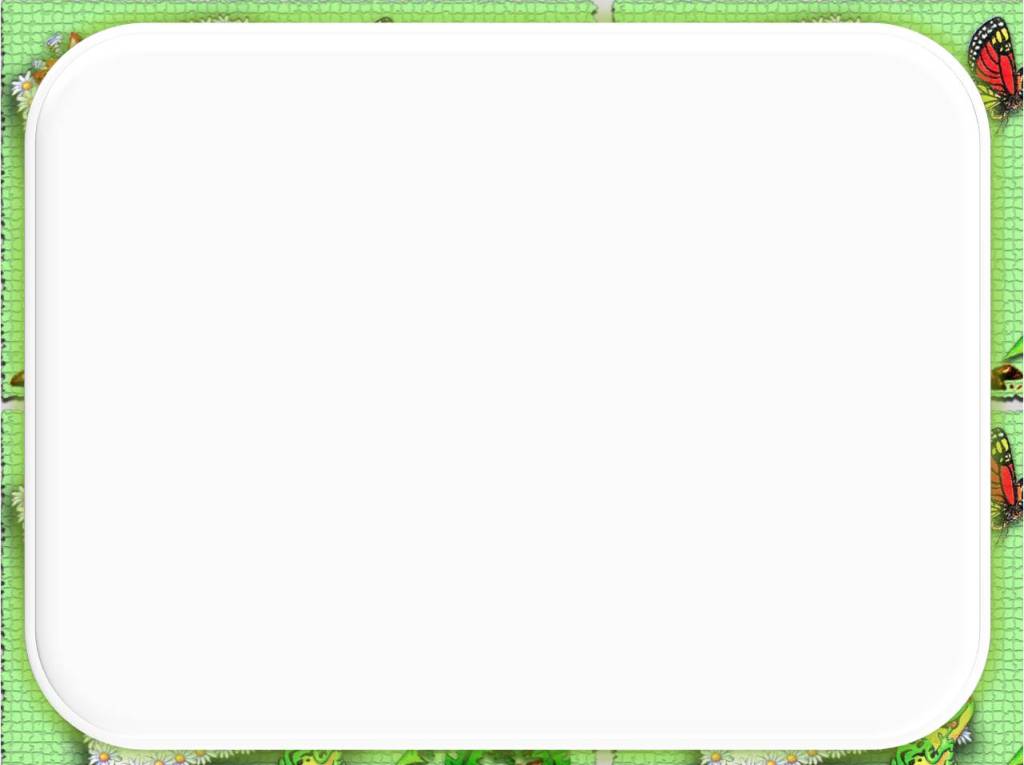 Число 0. Цифра 0.
0
9
-3
-2
6
3
+1
8
4
ПОСЧИТАЙ-КА
-3
+2
6
3
0
-3
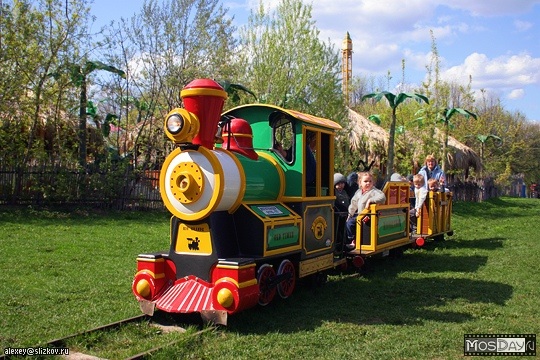 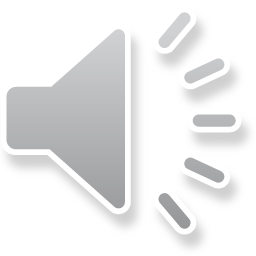 Остановка «Школьная»
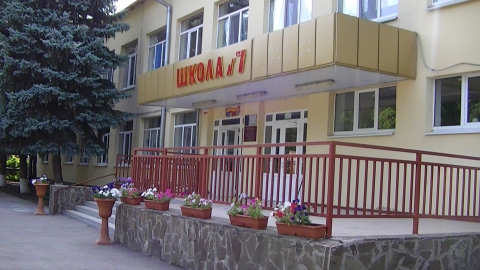 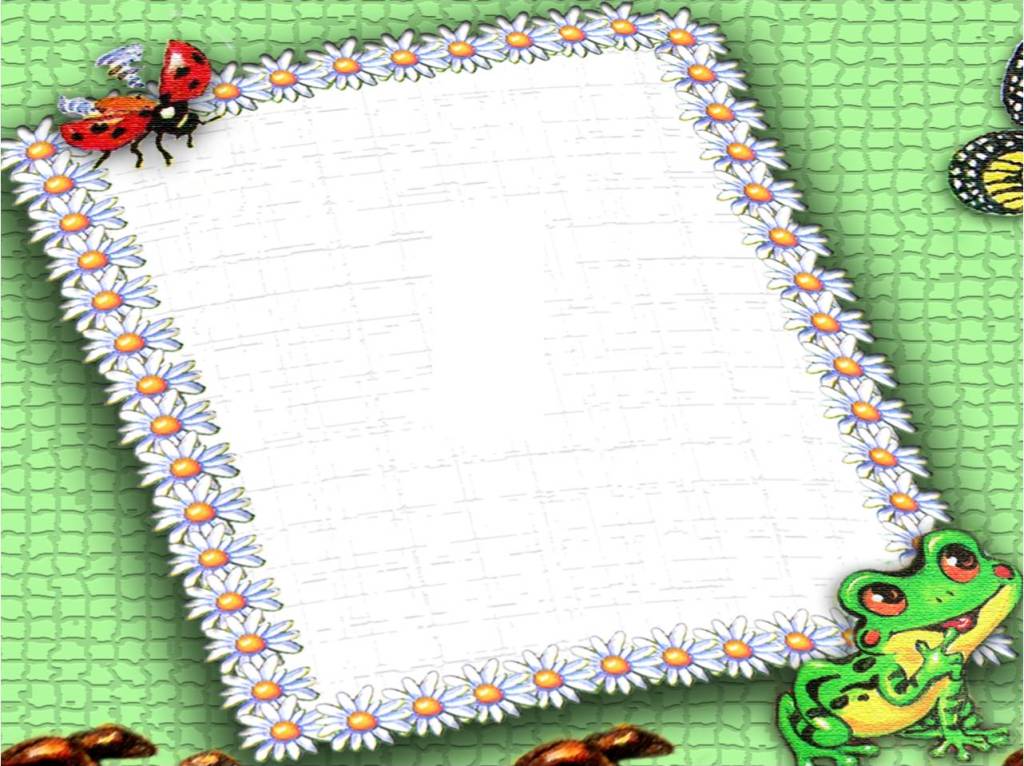 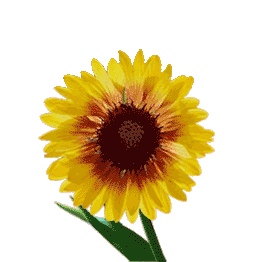 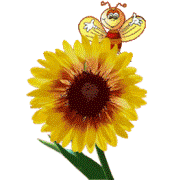 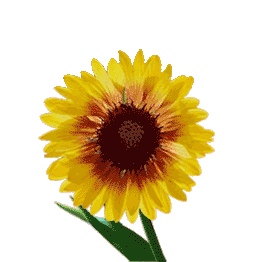 Число 0. Цифра 0.
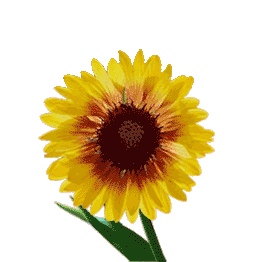 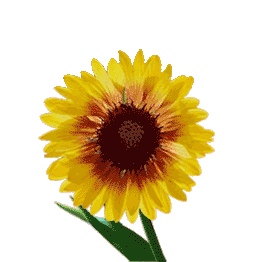 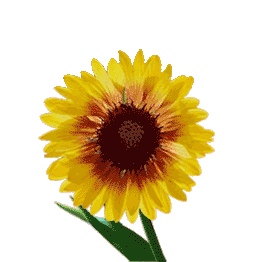